Recent developments in sanctions targeting Russia
Presentation to the Belgian-Russian Business Club
Moscow, 10 October 2018
Ethan Heinz, Counsel
1
Recent sanctions developments
Recent developments on OFAC’s 6 April 2018 designations 
CAATSA developments
CBW Act sanctions
Draft US sanctions legislation
Other developments
2
Update on 6 April 2018 SDN designations
On 6 April 2018 OFAC designated 7 “oligarchs”,13 legal entities and 17 government officials as SDNs for RF’s “malign activity”.  Targets included mainstream Russian industrial concerns (e.g. En+, Rusal, Renova, GAZ, Russian Machines).  Continued delinking of US & EU sanctions, which started with CAATSA. 
General licenses allowed winding down of pre-existing and certain other transactions with most corporate targets:
General License 12C, allowing wind-down of operations with most corporate designates, expired 5 June
General Licenses 13B, 13C, 13D issued – extends til 12 November (previously 5 August, 23 August) the deadline to divest debt & securities in En+, GAZ, Rusal & three subsidiaries
General Licenses 14A issued – extends til 12 November (previously 23 October) transactions for wind-down & maintenance of pre-existing operations with Rusal.  N.b. similar GL 15 for transaction with GAZ Group was not extended, and expires 23 October.
General License 16A issued – extends til 12 November (previously 23 October) to wind down pre-existing operations with En+ and EuroSibEnergo & their subs.  N.b. unlike GLs 14A & 15, GL 16 does not allow payments to these SDNs; unblocking of funds (except of their US subsidiaries); exports from USA.
OFAC Sept. guidance on “maintenance”: allows new transactions “ordinarily incident” to pre-existing transactions; but all transactions must be “generally consistent with past practice” (no stockpiling)
What’s next? Ongoing negotiations with  Deripaska re divesture & sanctions delisting of his companies was impetus for most recent (20-day) extensions, to allow OFAC to review “significant governance changes”.  Nationalization as Plan B?
3
CAATSA developments (1)
One of CAATSA’s major “innovations” was the threat of secondary sanctions
Risk of SDN designation for non-US persons (including Russians) found to have “facilitated a significant transaction or transactions, including deceptive or structured transactions”, on behalf of any sanctioned person; test for “significance” involves 7 subjective tests (Section 228).  
Risk of exclusionary sanctions (partial/total cut-off from US economy) against persons found to have:
engaged in “significant” transactions with listed persons Russian defense or intelligence entities, only some of which are sanctioned (Section 231 – applies to US persons too) 
made “significant” investments in projects for the exploration and development of shale, Arctic offshore and deepwater oil projects in Russia (not outside Russia) (Section 225)
made “significant” investments/transactions ($1m or $5m in any year) concerning Russian energy export capabilities – but permissive, not mandatory; and only after consultation with US allies (Section 232)
made a $10m+ investment in Russian privatization that “unjustly benefits” Russian officials/family/associates (Section 233)
provides material technology or support to persons engaged in significant activities undermining cybersecurity (Section 224)
Foreign financial institutions facilitating transactions with SDNs or prohibited energy/defense transactions also face loss of US correspondent banking privileges (Section 226)
4
CAATSA developments (2)
CAATSA section 231 “List of Specified Persons” includes many non-sanctioned (or non-SDN) entities with significant civilian operations, e.g. Rostec, UEC, United Instrument Mfg.
Uncertain application to subsidiaries 
For over a year after enactment, no secondary sanctions under CAATSA.  Congressional testimony by senior administration officials in late August stated that US preference is for “voluntary” compliance and consultation with allies, with secondary sanctions being a failure of diplomacy – but still a tool to be used.
20 September: first (and to date only) secondary sanctions, under Section 231.  Not unexpectedly, an egregious case: major advanced weapons purchase by Chinese army department and its head.  Unexpectedly, sanctions included designation as SDNs.  Grounds for worry, or relief?
No move to implement any sanctions contemplated (but not required) by CAATSA, e.g. against Russian energy pipelines or against entities in the railway and metals and mining & mineral industries.
August 2018 publication of Section 243 report on “illicit Russian financing” (Section 243).  No great surprises; seems focused on establishing that Trump administration is taking a firm stance against Russia.
5
CBW Act sanctions: background
Announced 6 August; text published in Federal Register & took effect 27 August. 
Required to be implemented pursuant to Chemical & Biological Weapons Control and Warfare Elimination Act of 1991 (CBW Act, 22 USC § 5605), due to US gov’t determination that Russia used Novichok in Salisbury, England. 
Two stages of implementation: one immediately, second conditionally w/in 90 days.
Restrictions are more akin to a trade embargo than to sanctions: have region-wide application, rather than implemented against named entities (although some restrictions effectively only apply to state-owned entities (SOEs)).
Although sanctions are required by CBW Act, specific sanctions can be waived in whole or in part on US national security grounds – requires certification to Congress
N.b., US trade restrictions apply not only to exports from the US, but also to:
Re-exports of US-origin items wherever located (e.g. from a German purchaser to Russia)
Re-exports of foreign goods with incorporated/bundled/commingled US content, subject to a de minimis US content threshold by value (historically 25% for Russia)
Deemed exports (i.e. sales to a foreign national within the US; often applies to software)
6
CBW Act sanctions: first stage
First stage (effective from 27 August 2018): 
Ban on all exports (re-exports) to Russia of goods & services controlled under International Traffic In Arms Regulations (ITAR), except case-by-case licenses still possible for space program.  
Termination of all financing for arms sales. 
Termination of all US government export financing, credits and other financial assistance for exports to Russia (e.g. by Ex-Im Bank).
Ban on all exports (re-exports) to Russia of dual-use items controlled under the Export Administration Regulations (EARs), except licenses are (i) not required for GOV, ENC, RPL, BAG, TMP, TSU, CIV and AVS license exceptions in 15 CFR § 740; and (ii) are still possible on a case-by-case basis for exports (and re-exports) for:
Exports (re-exports) necessary for flight safety of civilian fixed-wing passenger aircraft
Exports (re-exports) to wholly-owned subsidiaries of US companies
Deemed exports to Russian nationals 
Exports (re-exports) in support of government space cooperation and commercial space launches
Exports (re-exports) for commercial end-users and civil end-users in Russia.
License applications for exports of dual-use items under the EARs which are permitted per the above will be reviewed with a “presumption of denial”, if the end-user is an SOE
In reality, stage one does little to change the status quo vis-à-vis the practical application of US export controls.
N.b., the prohibition on humanitarian assistance required under CBW Act was waived.
7
CBW Act sanctions: second stage (1)
Second stage sanctions will be imposed in 90 days (~ 25 November 2018), unless the US administration certifies that:
The RF government has stopped using C/B weapons
The RF government has provided reliable assurances that it will not use C/B weapons
The RF government is willing to allow on-site verification by UN/neutral inspectors.
Very doubtful that RF government will agree to any of these terms.
For second stage, US administration must, after consulting with Congress, impose at least three of the following sanctions:
Opposing loans & technical assistance to Russia by multilateral financial institutions
Prohibition on US banks making any loans to Russian government, except loans for food & agricultural exports and under existing agreements
Likely would reach US bank purchases of new sovereign debt. But private commercial lending not restricted.
Prohibition on all US exports to Russia (except food & agricultural products) 
Restrictions on imports into US from Russia (except under existing agreements; may include energy products)
Downgrading of diplomatic relations
Suspension of flights by Russian state-owned carriers (Aeroflot) to the US
Contract sanctity: performance of contracts entered into before first stage is allowed, unless US government specifically extends sanctions to such contracts
8
CBW Act sanctions: second stage (2)
Second stage sanctions (like first stage) will endure for at least one year, but may be lifted if the RF government takes the 3 corrective steps mentioned above and makes restitution to persons affected by use of C/B weapons.  (Again, v. doubtful.)
The government may waive or limit the scope of any sanction on US national security grounds, but must explain the action to Congress.
Some sanctions are obviously more severe than others.  
A ban on new RF government debt, and dealing in new RF sovereign debt, would impose a drag on the Russian economy (and likely the global economy). The administration previously signalled in its CAATSA s. 242 report that it was concerned about such secondary effects.
Although US-Russia trade flows are already down (and were always much lower than EU-Russia trade), a ban on US exports to Russia would still be the most severe step, as it would (i) cause immense headaches for European & Asian manufacturers under the re-export regulations; and (ii) potentially trigger defaults under some agreements (e.g. financial covenants) prohibiting dealings in embargoed countries
Trump administration’s implementation of CAATSA and CBW Act stage one sanctions suggest it will not seek aggressive implementation, but (i) the administration’s sanctions policy is not predictable; and (ii) it is under significant pressure by Congress.  New attention to Skripal/Salisbury poisoning may also play a role.
9
Pending US sanctions legislation
Various bills introduced in Congress would significantly escalate sanctions
No real movement on the Stand with UK against Russia Violations Act.  Or the Secure America from Russian Interference Act of 2018.  Or the Defend Against Russian Disinformation and Aggression Act.
Defending Elections from Threats by Establishing Redlines Act (DETER). 
Thermonuclear – would designate every “Kremlin List” oligarch, all major energy companies & state banks as SDNs in case of future electoral interference
One Senate committee hearing in August; no House action to date.
But 15 Senators joined as co-sponsors in wake of Helsinki press conference - now 9 Democrat, 8 GOP sponsors.
The latest bill, introduced by three GOP and three Democratic senators, is the Defending American Security From Kremlin Aggression Act of 2018 (S. 3336, introduced 8 August 2018). Clearly a response to Helsinki.  DASKAA is seen as alternative to DETER.
Strengthens CAATSA provisions by threatening SDN designation on Russian political persons, their families, and parastatal entities that facilitate corruption, as well as those that engage in significant transactions with them
Imposes exclusionary sanctions (under CAATSA s. 235) against persons (US or non-US) that (i) invest in energy (not just oil) projects outside Russia involving a Russian state company and a value over $250m; or (ii) provides support over $1m per transaction/$5m per year for crude oil projects (not just “special” oil projects) in Russia
Prohibits dealings by US persons in Russian sovereign debt issued 180+ days after DASKAA; and requires one Russian state bank (to be selected by the executive branch) to be added to the SDN list.
Imposes exclusionary sanctions against persons engaging in significant transactions with Russian parties determined to “have the capacity” to engage in malicious cyber activities
Directs US administration to “close loopholes” in sanctions application, coordinate with US allies on sanctions and issue numerous reports on CAATSA enforcement.
10
Executive Order of 12 September 2018
Borrows from DETER by requiring US DNI (in consultation with other relevant department heads), within 45 days of federal elections, to assess whether any foreign government has interfered in such elections. 
Designates as SDNs all persons determined by Secretary of Treasury, in consultation with State, AG, and Homeland Security, to have:
directly or indirectly engaged in, sponsored, concealed, or otherwise been complicit in foreign interference in a US election 
materially assisted the same
be owned by the same
But specifies no repercussions against the foreign government itself; no wider sanctions as in DETER or DASKAA.
Plainly an attempt to re-assert executive authority, take initiative away from Congress.
Mostly sceptical reaction from Congress.  But probably enough to forestall any new legislation before mid-term elections.  Perception of existence or absence of foreign interference in those elections would be critical.
Mueller investigation results, Syria & other geopolitical developments could quickly cause sanctions escalation.
11
Other sanctions developments
In EU, status quo prevails largely due to unanimity requirement, but also due to greater trade flows and interdependence with Russia.  More recently, UK, Germany and others have floated idea of additional sanctions due to Novichok, hacking, other incidents.  Unlikely on EU level given need for unanimity and continued calls by some members (e.g. Austria) to lessen sanctions, not to mention internal political considerations.
Individual designations (e.g. for Siemens turbines, Kerch Strait Bridge) continue
Some enforcement measures, e.g. investigation into Dutch firm Dieseko
UK has legislative framework in place to implement its own sanctions post-Brexit
Increased use by UK of Unexplained Wealth Orders
EU adopted blocking statute (Regulation 2271/96) vis-à-vis US sanctions against Iran.  Possible analogue for US sanctions against Russia?
Probably not yet.  Any movement against Nordstream-2 or active secondary sanctions designations could provoke a response. And of limited efficacy under US law.
Iran-style non-monetary “SPV” exchange?  
Russian counter-sanctions?
RF President granted almost carte blanche to respond to sanctions escalation
No recent movement on bill to punish sanctions compliance
12
Questions?
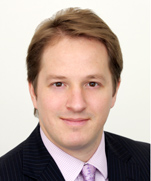 Ethan Heinz 
Counsel
Dentons, Moscow


T +7 495 644 0500E ethan.heinz@dentons.com
Disclaimer: the views expressed in this presentation are entirely my own and not those of Dentons or any other person. They do not constitute legal advice or create an attorney-client relationship. Specific advice should always be sought before engaging in any transaction with potential sanctions implications.
13